Активні галактики
Квазари
Робота
Учениці 11-а класу
Ліцею №15
М. Чернігова
Дениско Ольги
Активна галактика - галактика  з активним ядром
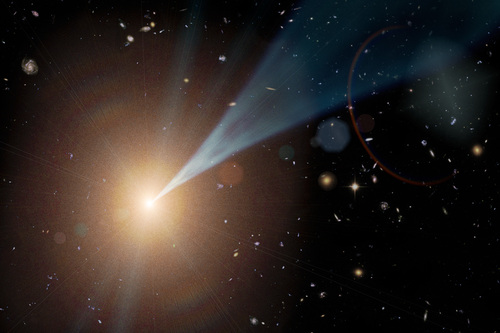 Активні галактики можна виявити по змінності їх блиску
Активні галактики бувають
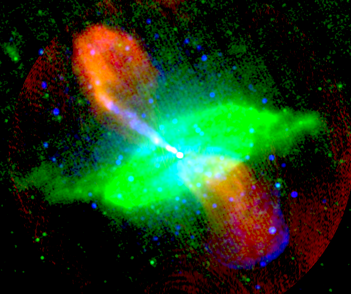 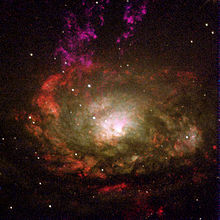 Радіоактивна  Центавр А. Зображення у штучних кольорах.
Сейфертовська галактика
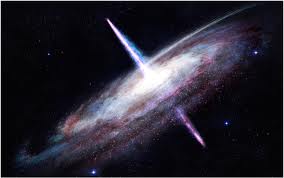 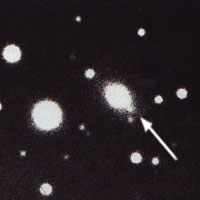 Лацертид 
  A0 0235+164 випромінює 1041 Вт
Квазар
Квазари
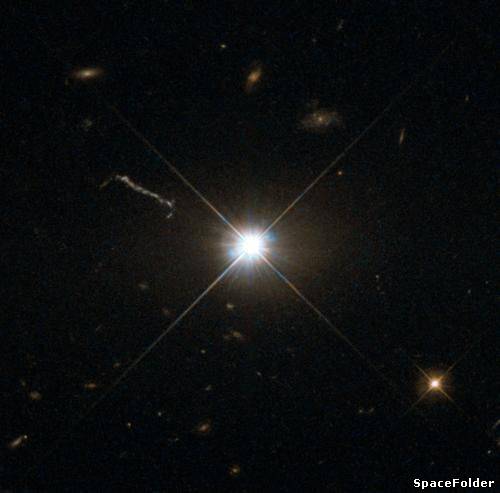 Перші квазари були відкриті на радіотелескопах в 1950-х роках
радіоголосними (або радіоактивними),
радіоголосними (або радіоактивними),
радіоголосними (або радіоактивними),
Квазари
Радіотихі
(радіоспокійні)
Радіоголосні
(радіоактивні)
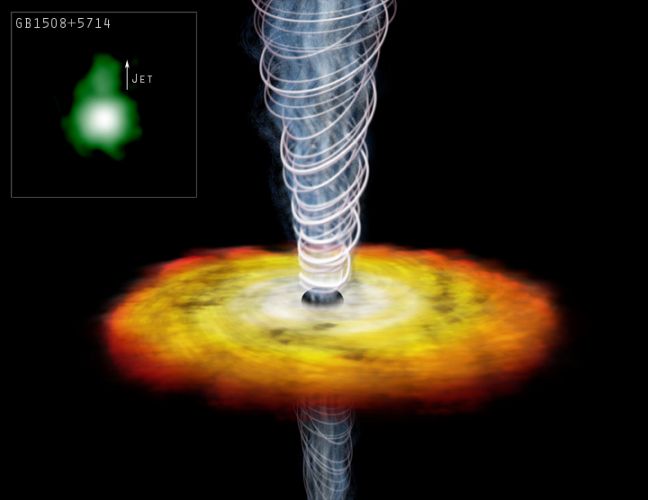 Джет
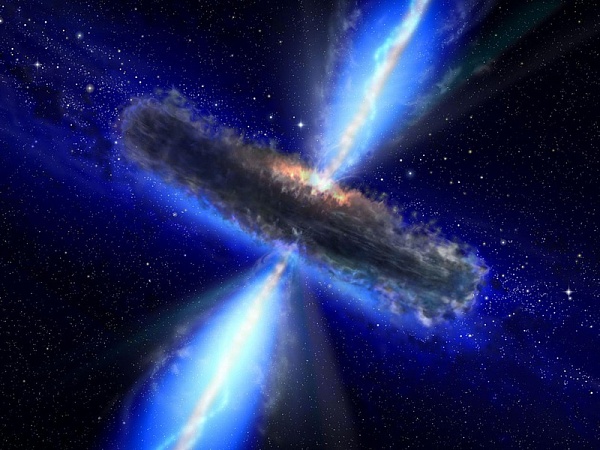 Художник зобразив квазар в центрі галактики. Видно диск з газу і пилу - це речовина, падаюча на чорну діру. Зображення з сайту NASA
Ядро квазара
Фотографія телескопа Hubble
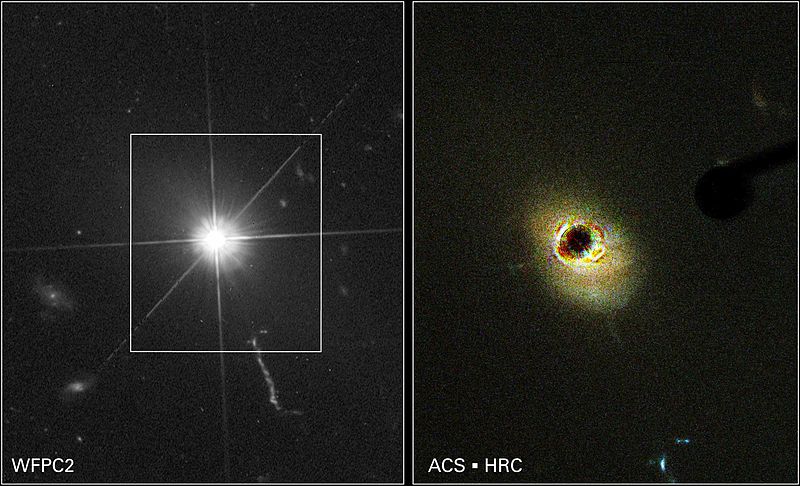 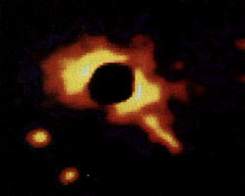 Закривши яскравий квазар 3C273, можна виявити навколо його еліптичну галактику
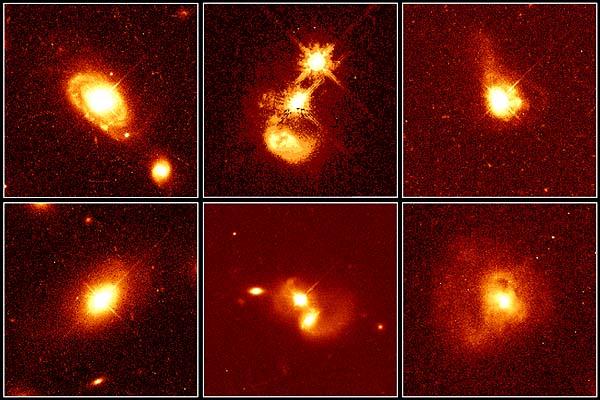 Галактики з квазарами. Яскраві області в центрах галактик - це самі квазари.
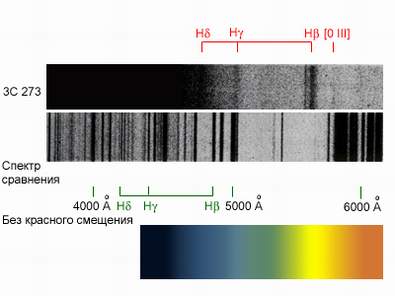 Зміщення спектральних ліній в квазарі 3C273
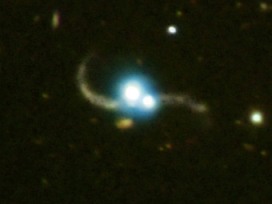 Астрофізики вперше виявили два квазари у момент їх зіткнення один з одним. Внаслідок  утворюються повійні квазари
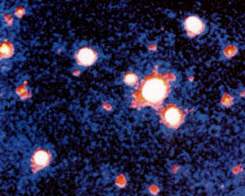 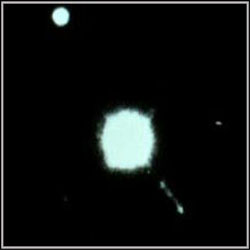 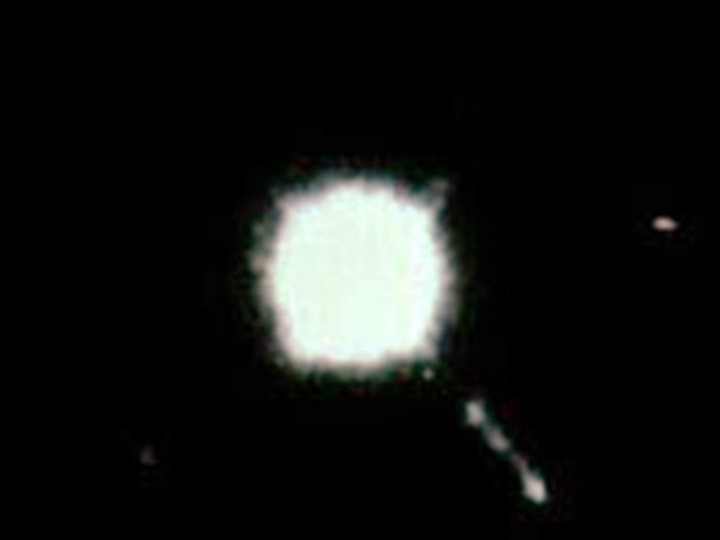 Квазар 3C275 – найяскравіший об’ект.
 Він віддален від  нас на 7 міліардов світлових років
Дякую за увагу!